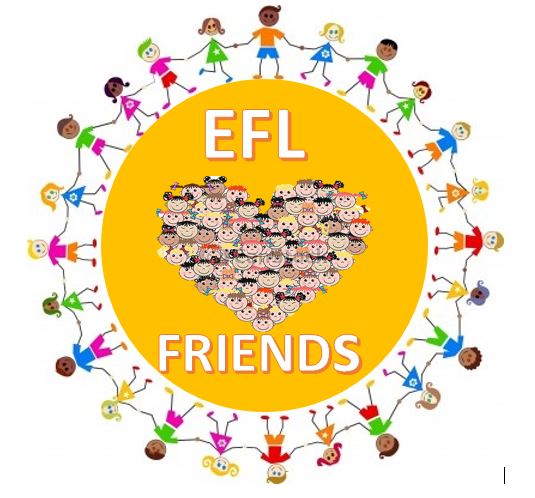 THE STUDENTS THAT TOOK PART IN THE ETWINNING PROJECT  WERE GIVEN CERTIFICATES FOR PARTICIPATION  IN THE PROJECT
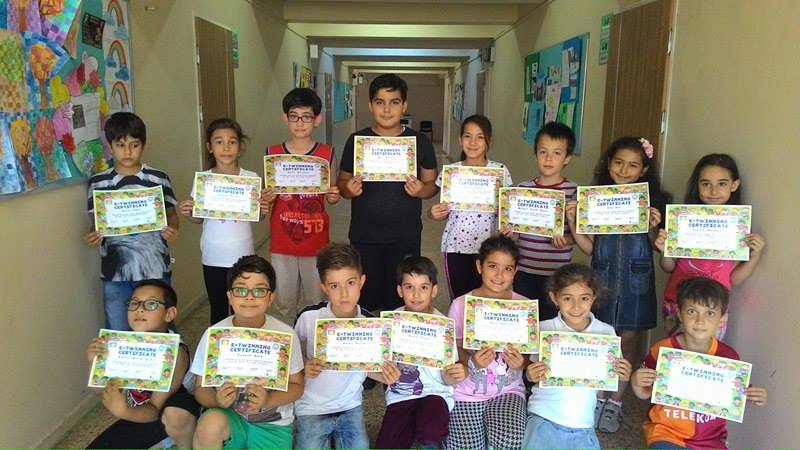 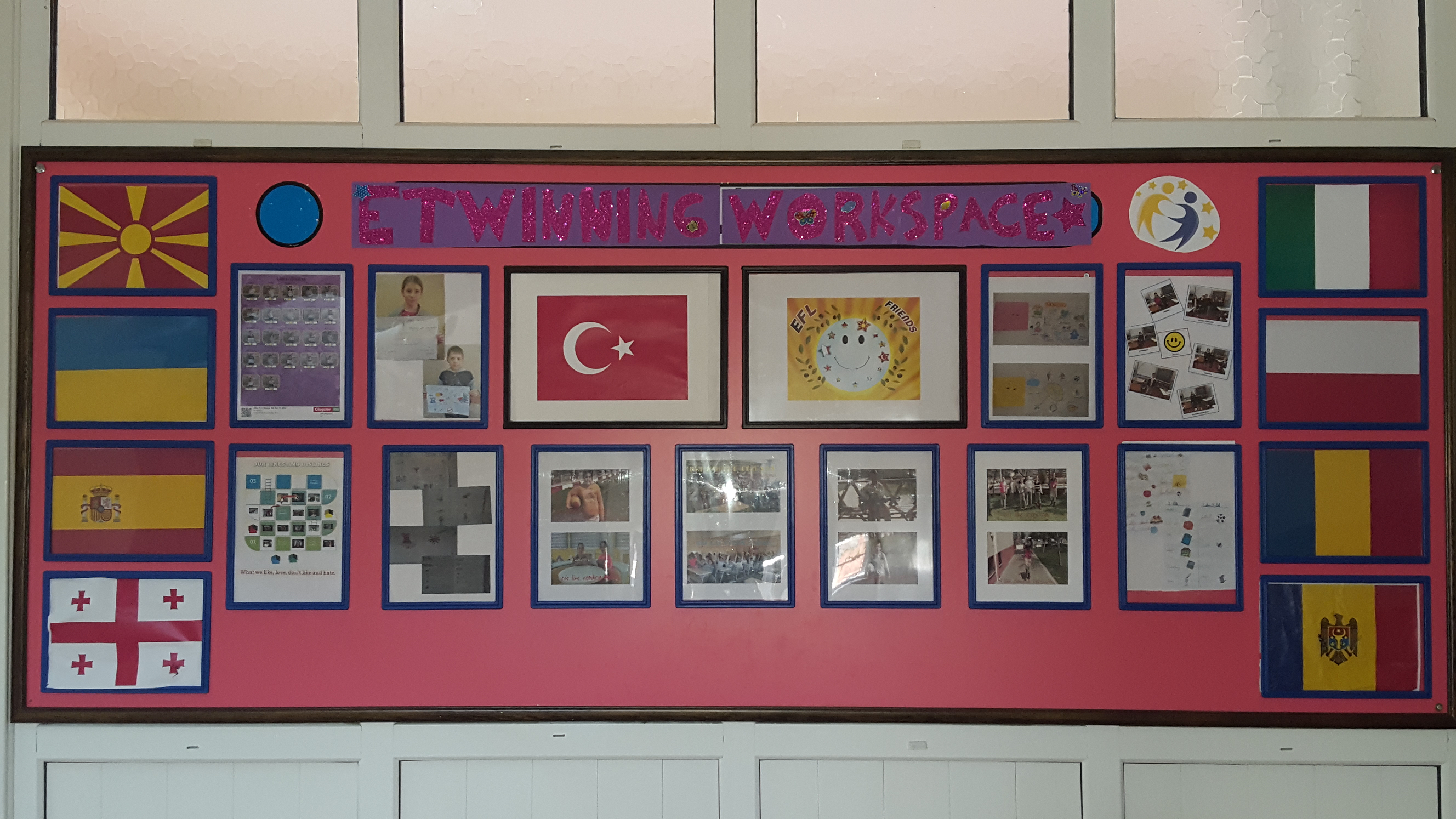 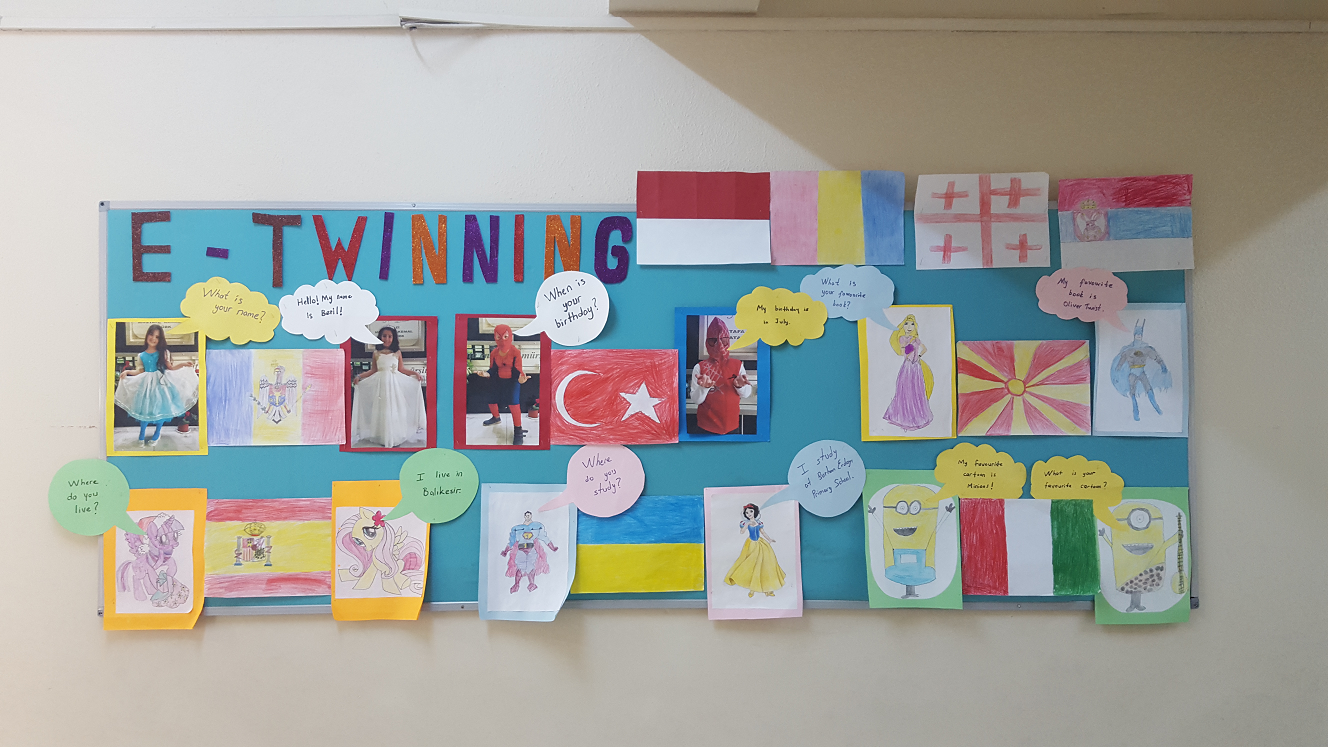 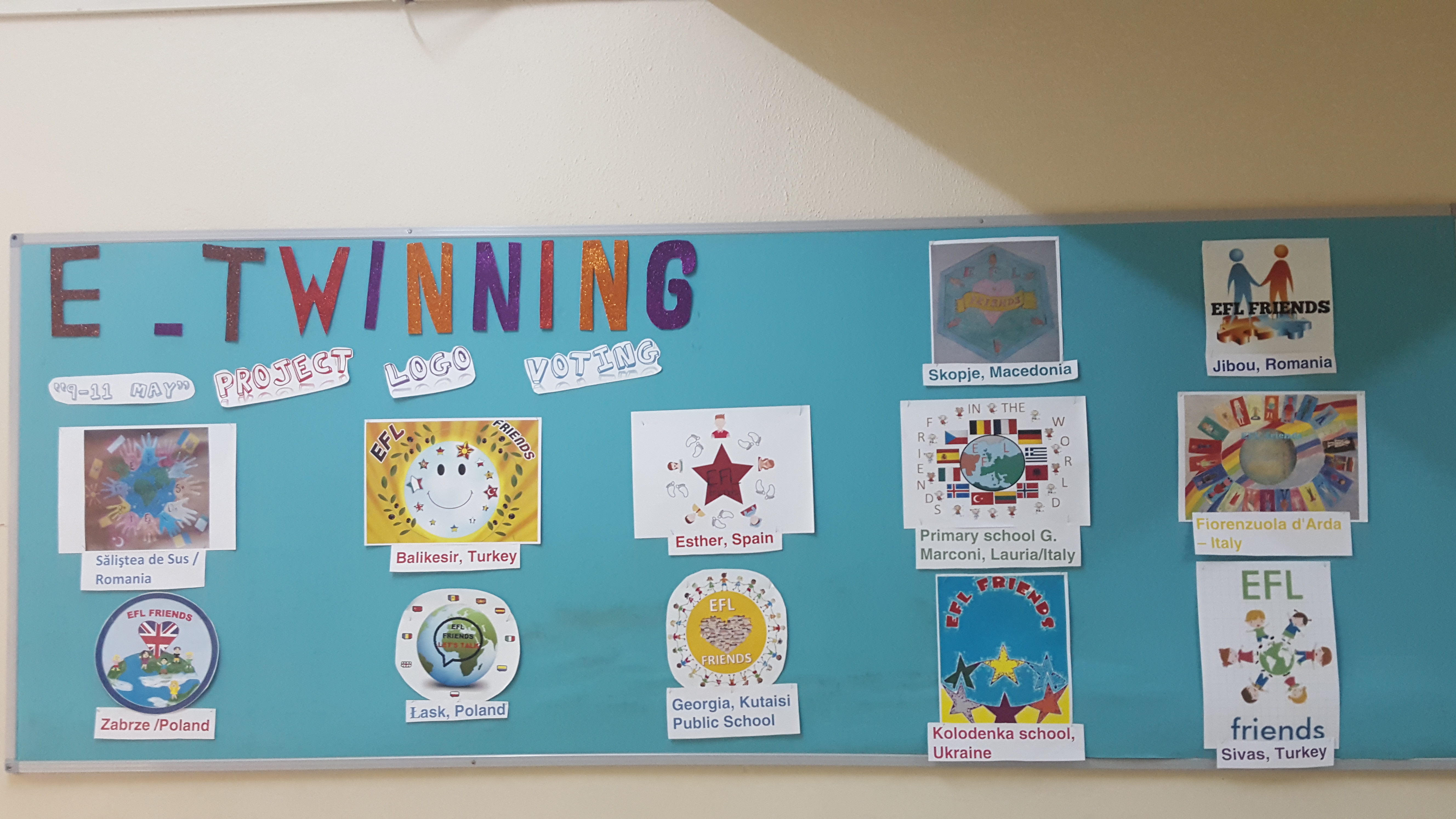 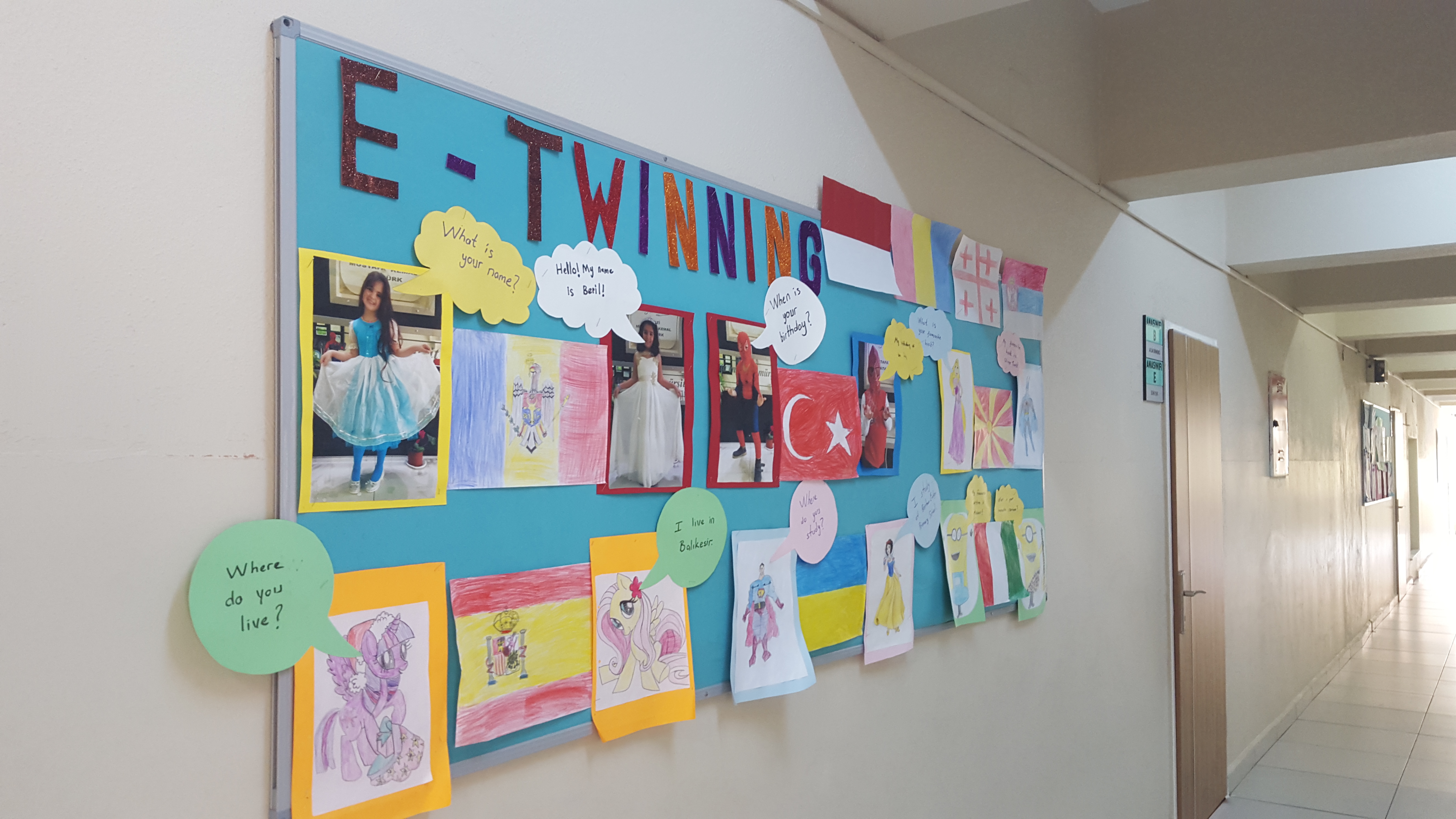